Relay
Gt ece labs 	
Slides by helen yoo
What are relays?
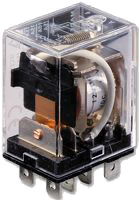 Electromagnetic switch that operates by electric current that can turn off and on a larger amount of current 
Work as a switch (turn off/on circuit) and or amplifier (change small current into large current)
Usually used when controlling a circuit by an independent low-power signal or several circuits controlled by one signal
How it works?
A small current flows into input circuit coil to activate electromagnet that produces a magnetic field around it
The energized electromagnet pulls metal bar in the output circuit towards the input circuit to close the output circuit and allow for larger current to flow through the output circuit
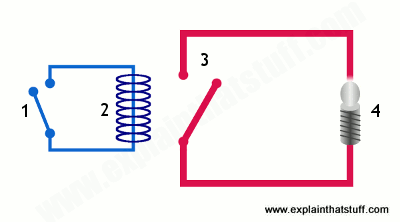 Types of relays
High voltage relays 
Specifically for switching high voltages and currents 
Electronic and semiconductor relays 
Solid-state relays that switch currents entirely electronically 
Timer and time-delay relays 
Triggers outputs for a limited period of time 
Thermal relays 
Used when turning on and off to prevent overheating 
Overcurrent and directional relays 
Prevent currents from flowing in wrong direction in circuit 
Frequency protection relays 
Prevent frequencies from getting too high and/or low